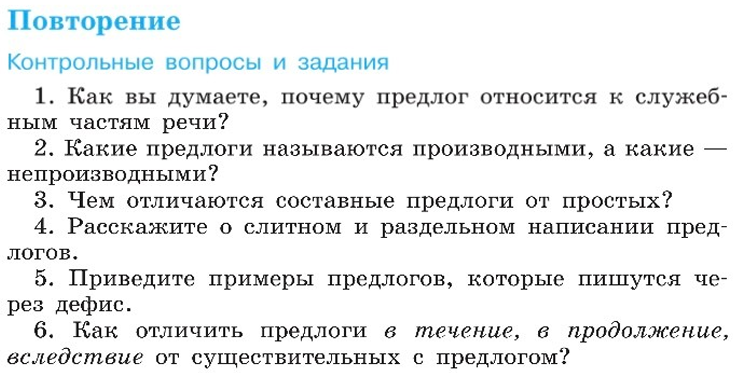 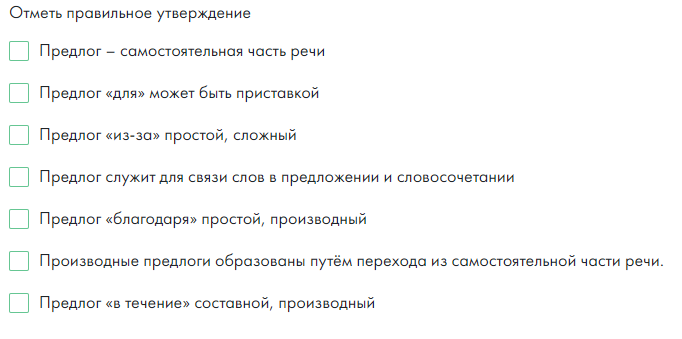 устно
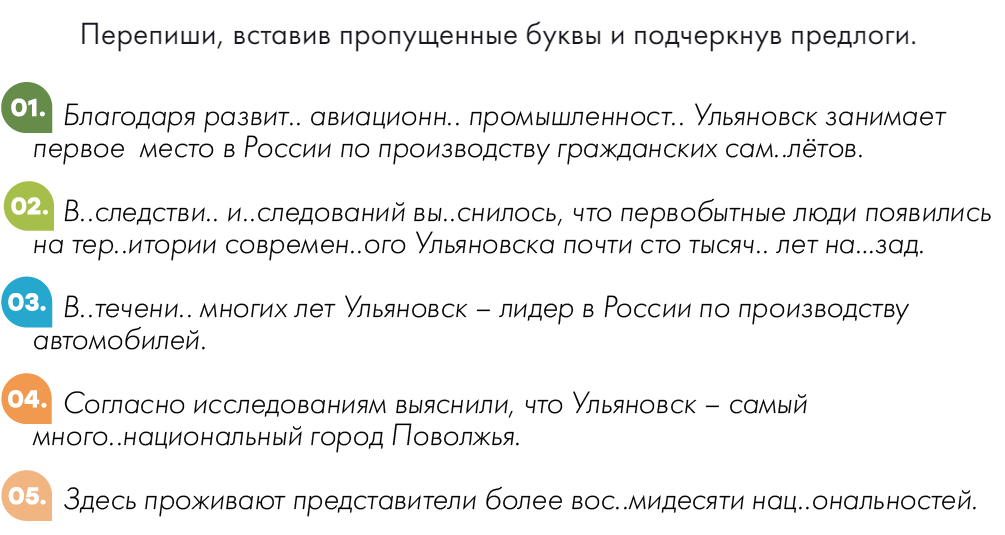 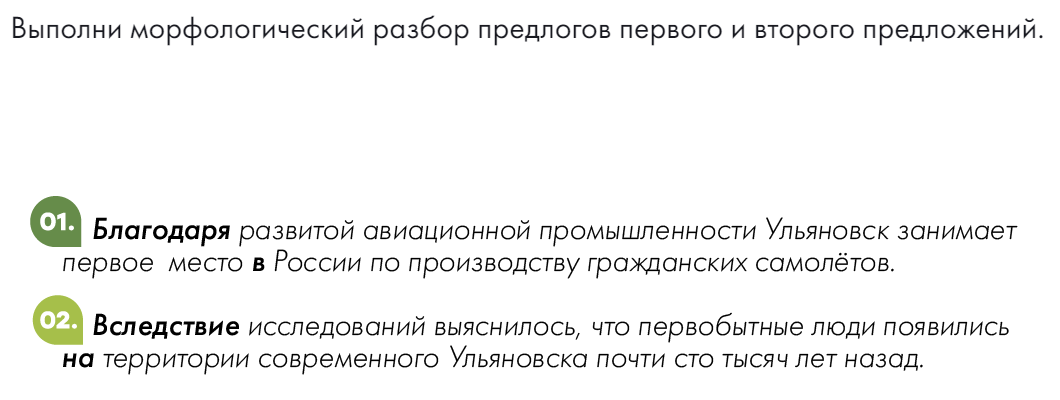